تم : هتلداری
جزئیات شخصی را که می خواهید به اشتراک بگذارید توضیح دهید. جزئیات شخصی را که می خواهید به اشتراک بگذارید توضیح دهید. جزئیات شخصی را که می خواهید به اشتراک بگذارید توضیح دهید.
عنوان
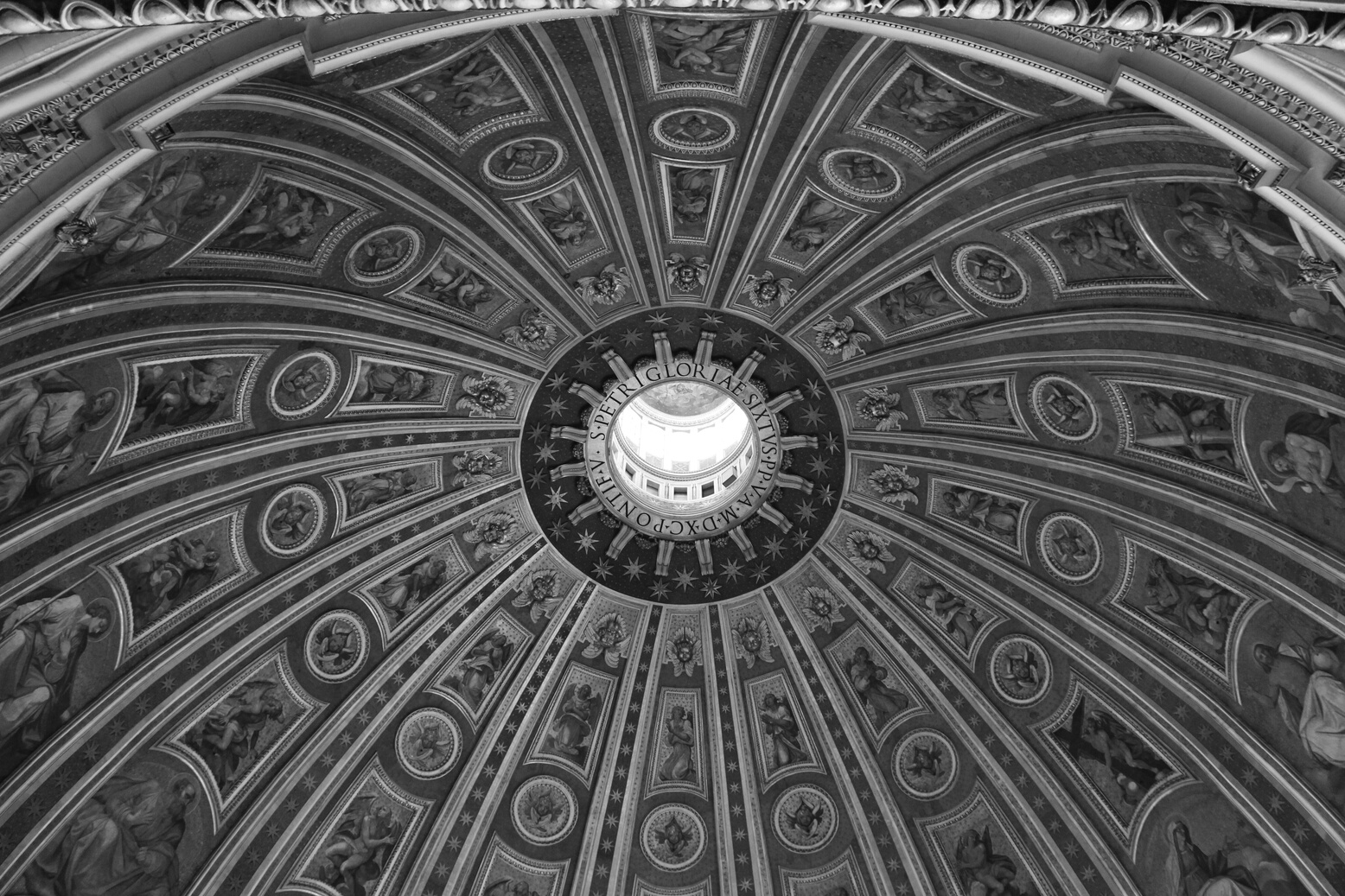 بر روی دکمه "Canva" در زیر این پیش نمایش ارائه کلیک کنید.شروع به ویرایش ارائه خود کنید.باید وارد حساب کاربری Canva خود شوید.
چگونه از این ارائه
 استفاده کنید
NEXT
اسلایدهای GOOGLE
پاورپوینت
روی دکمه «Google Slides» در زیر این پیش‌نمایش ارائه کلیک کنید.روی "ایجاد کپی" کلیک کنید.شروع به ویرایش ارائه خود کنید.شما باید به سیستم خود وارد شویدحساب کاربری گوگل.
روی دکمه «پاورپوینت» در زیر این پیش‌نمایش ارائه کلیک کنید.شروع به ویرایش ارائه خود کنید.فونت های مورد استفاده در این ارائه را همانطور که در صفحه بعد لیست شده است دانلود و نصب کنید.
2.
روی دکمه "اشتراک گذاری" در گوشه سمت راست بالای Canva کلیک کنید و روی "بیشتر" در پایین منو کلیک کنید.
1.
روی دکمه "Canva" در کنار این ارائه کلیک کنید. شروع به ویرایش ارائه خود کنید. ممکن است لازم باشد به حساب Canva خود وارد شوید.
این ارائه را به عنوان یک قالب پاورپوینت در 3 مرحله دانلود کنید
بعد
3.
"PowerPoint" را در نوار جستجو وارد کرده و برای دانلود روی نماد پاورپوینت کلیک کنید.
1.
2.
روی دکمه "Canva" در کنار این ارائه کلیک کنید. شروع به ویرایش ارائه خود کنید. ممکن است لازم باشد به حساب Canva خود وارد شوید.
روی دکمه "اشتراک گذاری" در گوشه سمت راست بالای Canva کلیک کنید و روی "بیشتر" در پایین منو کلیک کنید.
از این ارائه به عنوان
 یک الگوی اسلاید 
گوگل در 3 
مرحله استفاده کنید
بعد
3.
"Google Drive" را در نوار جستجو وارد کنید و روی نماد Google Drive کلیک کنید تا این طرح به عنوان یک اسلاید Google در G Drive خود اضافه شود. برای اولین بار از شما می خواهد که حساب Google خود را به Canva پیوند دهید.
یک بیانیه اصلی یا 
نقل قول الهام بخش
 بنویسید
بعد
- یک اعتبار، نقل قول یا پیام پشتیبانی را درج
 کنید
S
W
نقاط قوت
نقاط ضعف
چه کار خوبی می کنی؟چه چیزی شما را متمایز می کند؟ویژگی های خوب شما چیست؟
کجا نیاز به بهبود دارید؟آیا منابع کافی هستند؟دیگران چه کاری را بهتر از شما انجام می دهند؟
بعد
O
T
فرصت ها
تهدیدها
اهداف شما چه هستند؟آیا تقاضاها در حال تغییر هستند؟چگونه می توانید آن را بهبود بخشید؟
مسدود کننده هایی که با آن روبرو هستید چیست؟عوامل خارج از کنترل شما چیست؟
مجموعه آیکون های کاملاً قابل ویرایش: C